Citizenship as an oligarchic good

Citizenship as a network good

 The model
Principles
Templates of domicile

Objections

Conclusion
Citizenship as national membership has exclusionary effects which undermine the normative ideals of democratic participation and equality. 

Liberal nationalism and contractarian moral theory do not regard this as problematic, because they have been premised on the assumption that national societies are self-sufficient and self-enclosed schemes of social co-operation the membership of which is by and large confined to co-nationals (Walzer 1983). Accordingly, the exclusion of non-national residents from the rights and benefits of citizenship is seen as a necessary consequence of a community’s process of self-definition.
But this assumption is flawed. Not only it is based on an odd circularity, whereby aliens are by definition outside the community by virtue of a prior self-definition of the community which separates ‘us’ and ‘them’ and privileges ‘us’ over ‘them’, but it also screens out the various lines of connections and ties of interdependence between ‘us’ and ‘them’. 

Political exclusion and the transformation of democracy into an ethnarchy might not be necessary, albeit unfortunate, consequences of a community’s right to democratic self-determination, but, instead, they may be contingent consequences of a contestable model of democracy which is rooted in the modern national-statist world and is, therefore, in need of correction in this millennium.
AN ALTERNATIVE CONCEPTION OF CITIZENSHIP?
Postnational citizenship – the legal discourse on human rights has permeated national legal orders and led to the dilution of the ‘natural dichotomy’ between citizens and aliens (Soysal 1994) and the decline of national citizenship (Jacobson 1996). 

BUT human rights are the outgrowth of commitments made by the state which remains the body that defines the nature and scope of the rights granted to resident non-nationals. And while international law has helped the plight of migrants, it has never called into question the nationality principle as the basis for distributing community membership
 
Transnational citizenship - international migration and the ensuing interactions between receiving and sending countries result in the creation of mobile societies beyond the borders of territorial states (Baubock 1994).

BUT transnational citizenship denies neither the existence nor the normative relevance of borders and nation-states. 

Citizenship thus remains a national statist affair and no one has articulated an institutional framework of postnational citizenship
Active Connections
 
State
↕      Individual ↔Community/nation
Individual
 
 
 
Domicile captures the various connections and bonds of association
that a person has with a political community and its legal system from
which rights and obligations flow.
Principles
Domicile (the special connection that one has with a country in which she has her permanent home) (factum of residence + animus).

Ius soli

The independence of domicile for married partners

Free will
Templates
Db - domicile of birth (the domicile a person acquires at birth; ius soli; tenacious)

Dc - domicile of choice (the domicile that a person of full age may voluntarily acquire by residing in a country other than that of his/her origin)

 Da – the domicile a person acquires by being legally dependent (a derived domicile; under the age of 16 Da and Db, later either Db and Dc or Db and Da continues to exist as deemed domicile of choice).

Combinations
The Anatomy Of Civic Integration
Integration requirements in citizenship laws

 Integration requirements in order to enter European countries, obtain temporary or permanent residence and to have access to social benefits

 ‘Integration abroad’ - pre-departure integration tests for spouses seeking family reunification
The Framer
Governmental elites are not only implicated in diagnostic exercises but they are also part of the ‘integration issue’
Civic integration programmes are state-led projects
The Frame

The meaning of integration
A discursive isomorphomism in favour of integration and assimilation
Integration as a second order concept
A law enforcement and sanctions-based approach (power, control, hierarchy, the test as a disciplinary technique)
The Integration Contract
(Interrogating the conceptual frame and shedding light onto why and how ideals, assumptions and reasoning templates are implicated in the adoption and justification of civic integration programmes)Travelling backwards in timeTheory (From the melting pot to ordopolitics)History (Education tests in America in the mid-19th century, literacy tests designed to exclude ‘undesirable races’ from entry into the US, Immigration Restriction Bill 1886, Naturalisation Act of 1906, the Americanisation movement, dictation tests in Australia, Subversive Activities Control Act of 1950)Conclusion: the conceptual frames of integration and assimilation and their institutional manifestations cannot be separated from nationpolitics and ideology.
The Fictive Contract
Freedom to enter a contractual relationship?

Mutual recognition of ‘party’ status?

No intersubjective understanding following dialogue, exchange of views and negotiation

Integration contracts are mandatory and migrants do not have the power to negotiate or change the terms

Can integration be delivered?
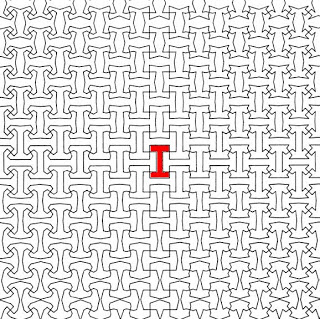 David Oleson’s ‘parquet deformation’ created at Cargegie-Mellon in 1964.